Growth of World trade has been Stagnated Already for One and Half Years
Export volume
Source: Macrobond, The CPB Netherlands Bureau for Economic Policy Analysis
10/28/2019
Technology Industries of Finland
1
Purchasing Managers’ Index Indicates that Growth has Stopped in Eurozone
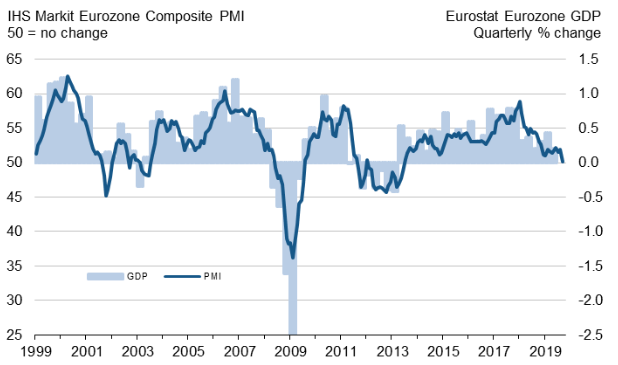 Source: IHS Markit
10/28/2019
Technology Industries of Finland
2
EDELLISEN KUVAN TAITTO KUIN TÄSSÄ 2/2019 RAPORTISSA (TAITTOON VUODESTA 2008 ALKAEN)
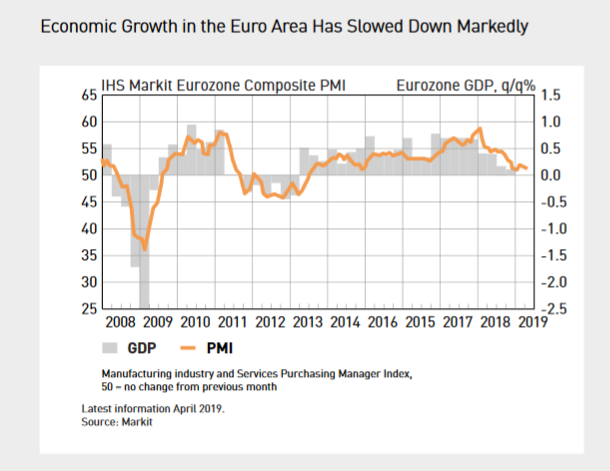 10/28/2019
Technology Industries of Finland
3
Downturn in German Manufacturing Industry Still Deepens
Leading Indicators for German Manufacturing Industry
Balance Figure
Balance Figure
Source: European Commission, Macrobond
10/28/2019
Technology Industries of Finland
4
Economic Forecasts for Finland
*) European commission and IMF report Harmonized Index of Consumer Prices
Updated 23.10.2019
10/28/2019
Technology Industries of Finland
5
Growth of Finnish Economy and Performance of Export Sector Goes in Hand in Hand
Source: Statistics Finland, Macrobond
10/28/2019
Technology Industries of Finland
6
Turnover of Finnish Technology Industry was 79 billion Euros in Year 2018
Seasonally adjusted turnover index
Source: Macrobond, Statistics Finland
10/28/2019
Technology Industries of Finland
7
Value of New Orders in the Technology Industry* in Finland
Million euros, at current prices
*) Excl. metals industry, game industry and data center companies
Source: The Federation of Finnish Technology Industries’ order book survey’s respondent companies, latest observation July-September 2019
10/28/2019
Technology Industries 
of Finland
8
Tender Requests* Received by the Technology Industry Companies in Finland
*) ”Have you experienced a notable increase or decrease in the number of requests for tenders in recent weeks in comparison to the situation three months ago?”. Balance figure = the number of companies receiving more requests - the number of companies receiving less requests.”
Source:  The Federation of Finnish Technology Industries’ order book survey’s respondent companies, the last questionnaire in October 2019.
10/28/2019
Technology Industries 
of Finland
9
Value of Order Books in the Technology Industry* in Finland
Million euros, at current prices
Combined
*) Excl. metals industry, game industry and data center companies
Source: The Federation of Finnish Technology Industries’ order book survey’s respondent companies, latest observation 30th September 2019.
10/28/2019
Technology Industries 
of Finland
10
Value of New Orders in the Electronics and Electrotechnical Industry in Finland
Million euros, at current prices
Source: The Federation of Finnish Technology Industries’ order book survey’s respondent companies, latest observation July-September 2019
10/28/2019
Technology Industries 
of Finland
11
Value of Order Books in the Electronics and Electrotechnical Industry in Finland
Million euros, at current prices
Combined
Source: The Federation of Finnish Technology Industries’ order book survey’s respondent companies, latest observation 30th September 2019.
10/28/2019
Technology Industries 
of Finland
12
Value of New Orders in the Mechanical Engineering in Finland
Million euros, at current prices
Source: The Federation of Finnish Technology Industries’ order book survey’s respondent companies, latest observation July-September 2019
10/28/2019
Technology Industries 
of Finland
13
Value of Order Books in the Mechanical Engineering in Finland
Million euros, at current prices
Combined
Source: The Federation of Finnish Technology Industries’ order book survey’s respondent companies, latest observation 30th September 2019.
10/28/2019
Technology Industries 
of Finland
14
Turnover of the Metals Industry in Finland
Seasonal adjusted turnover index
Source: Statistics Finland
15
10/28/2019
Technology Industries 
of Finland
Production Volume of the Metals Industry in Finland
Seasonal adjusted volume index
Source: Statistics Finland
16
10/28/2019
Technology Industries 
of Finland
Value of New Orders in the Consulting Engineering in Finland
Million euros, at current prices
Source: The Federation of Finnish Technology Industries’ order book survey’s respondent companies, latest observation July-September 2019.
10/28/2019
Technology Industries 
of Finland
17
Value of Order Books in the Consulting Engineering in Finland
Million euros, at current prices
Combined
Source: The Federation of Finnish Technology Industries’ order book survey’s respondent companies, latest observation 30th September 2019.
10/28/2019
Technology Industries 
of Finland
18
Value of New Orders in the Information Technology* in Finland
Million euros, at current prices
*) Excl. game industry and data center companies
Source: The Federation of Finnish Technology Industries’ order book survey’s respondent companies, latest observation July-September 2019.
10/28/2019
Technology Industries 
of Finland
19
Value of Order Books in the Information Technology* in Finland
Million euros, at current prices
*) Excl. game industry and data center companies
Source: The Federation of Finnish Technology Industries’ order book survey’s respondent companies, latest observation 30th September 2019.
10/28/2019
Technology Industries 
of Finland
20